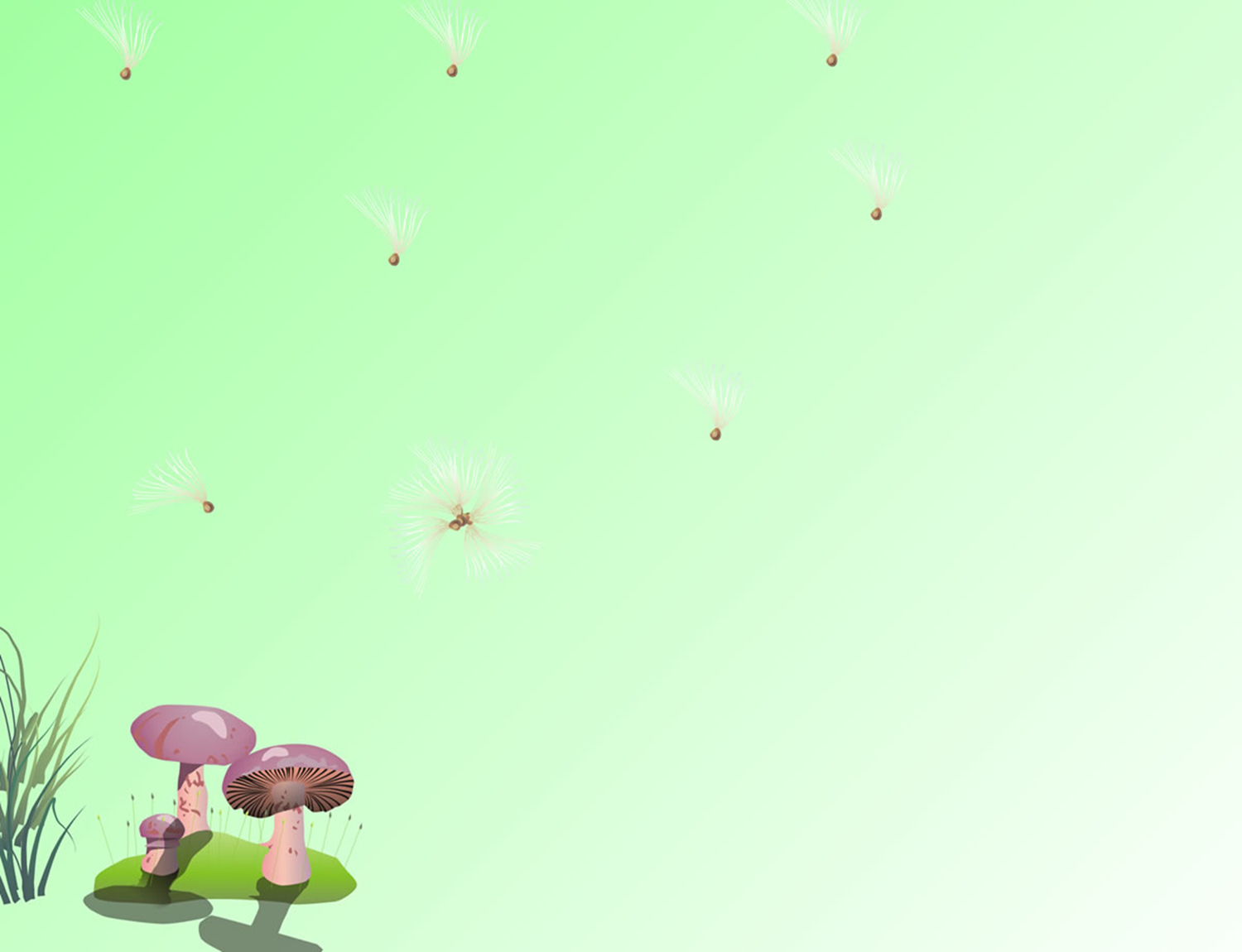 PHÒNG GIÁO DỤC VÀ ĐÀO TẠO QUẬN LONG BIÊN
TRƯỜNG MẦM NON HOA SỮA


GIÁO ÁN
PHÁT TRIỂN THẨM MỸ

         - Đề tài:+ VĐ VTTTTC “Em yêu cây xanh”                                                                                + NH:Lý cây xanh
+ TC: Chuyền tin
                - Ngày dạy: 26-01-2019
                - Người dạy: Phan Hương Trang
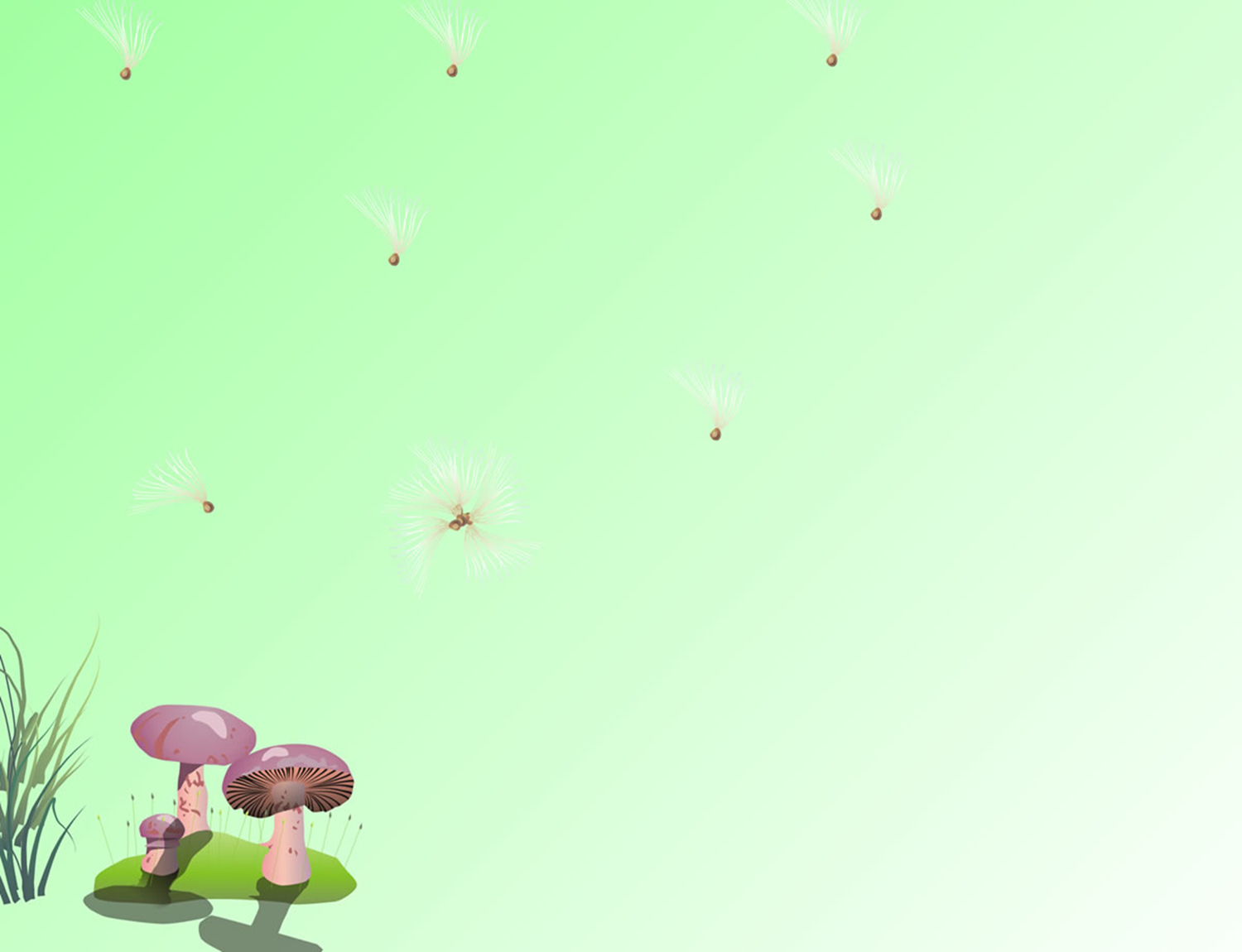 VĐVTTTTC: Em yêy cây xanh
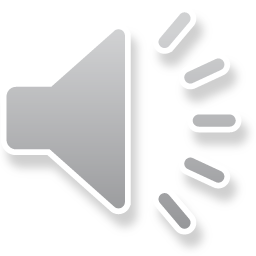 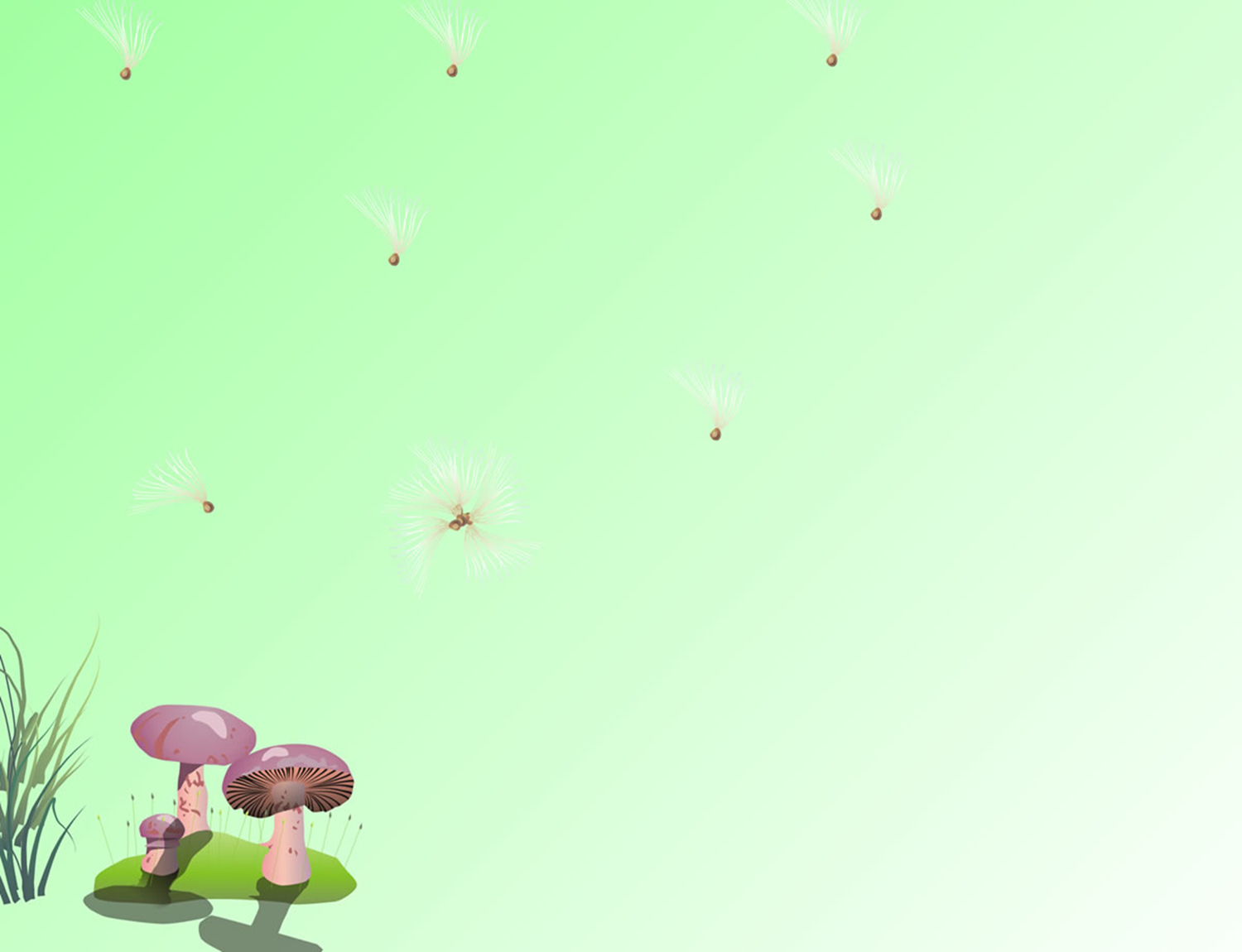 Nghe hát: Lý cây xanh
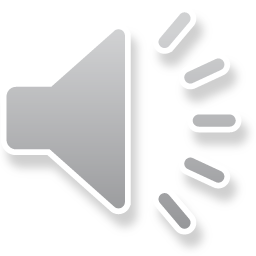 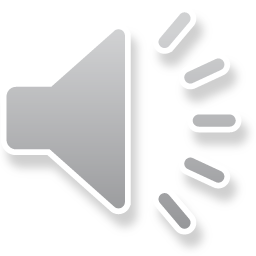 TC: Chuyền tin